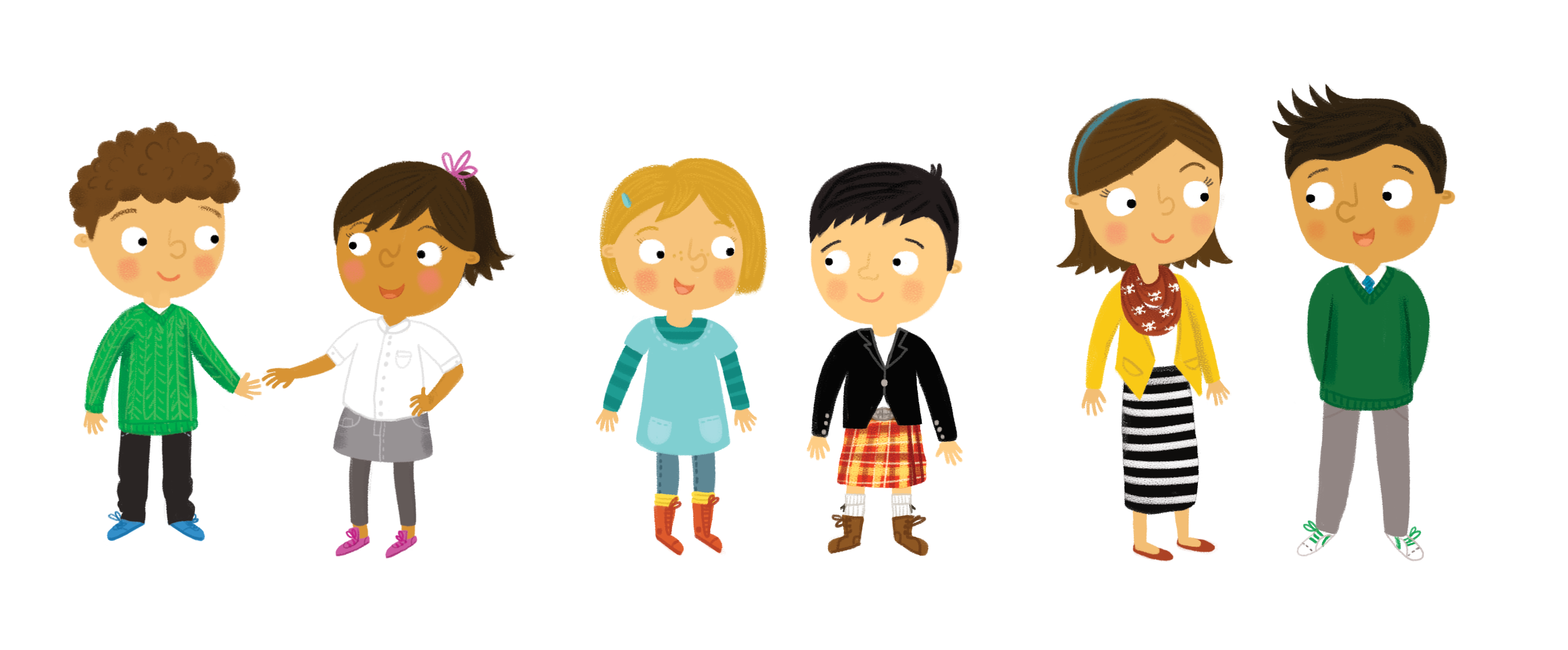 Tha geansaidh air.
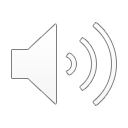 [Speaker Notes: He is wearing a jumper.]
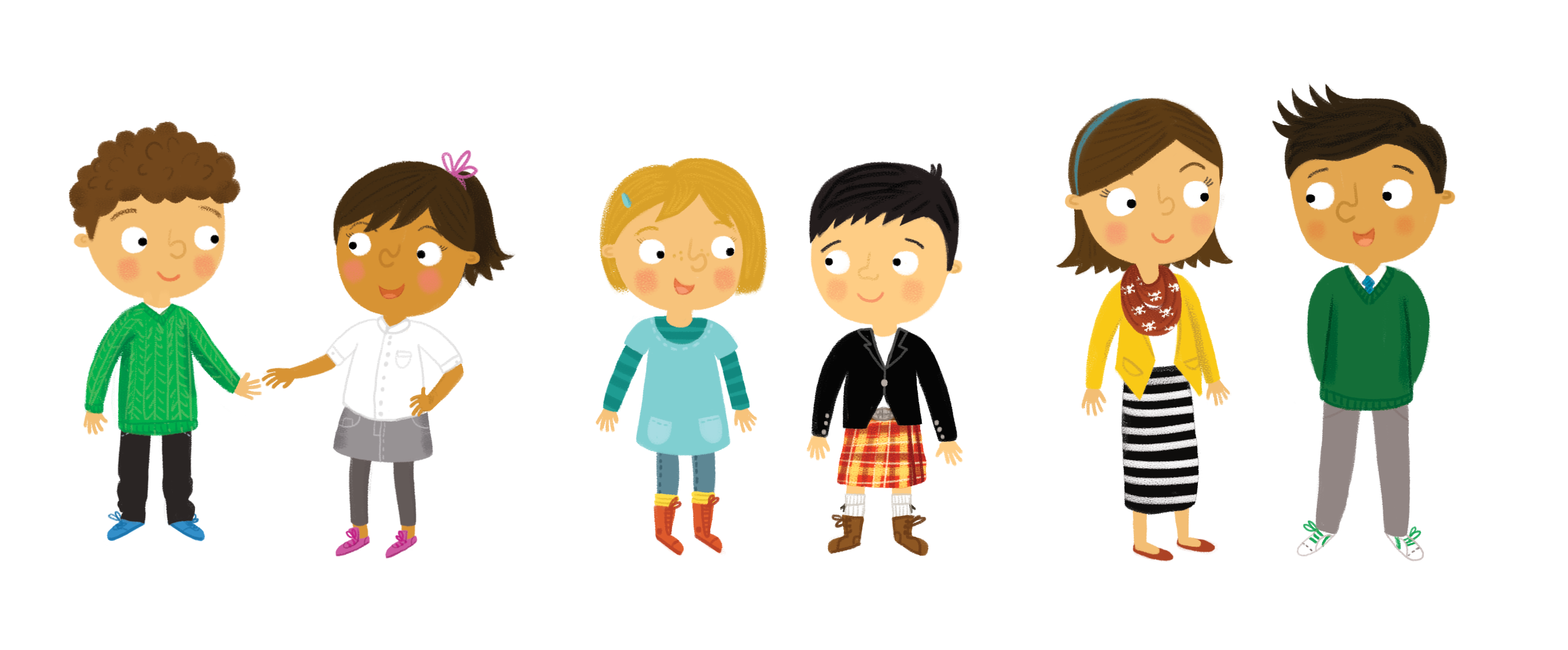 Tha briogais air.
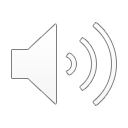 [Speaker Notes: He is wearing trousers.]
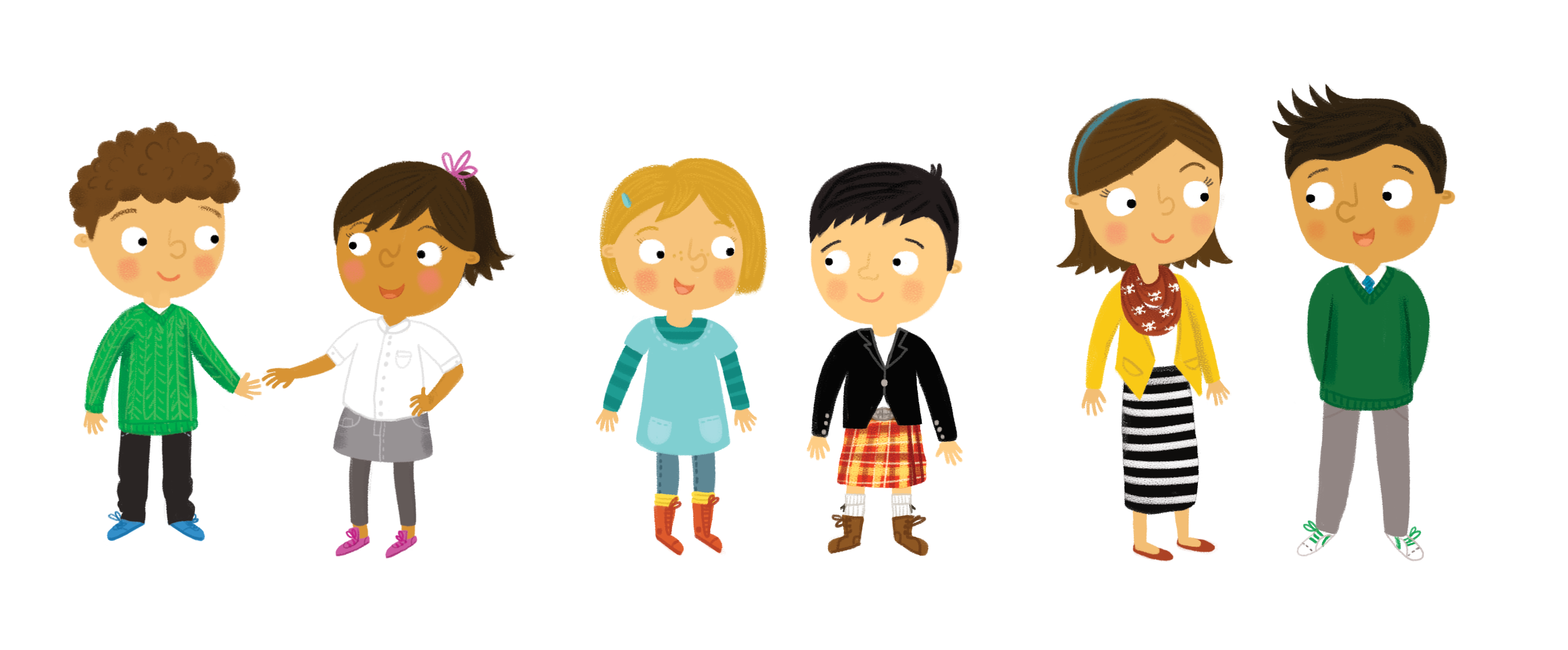 Tha brògan air.
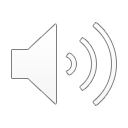 [Speaker Notes: He is wearing shoes.]
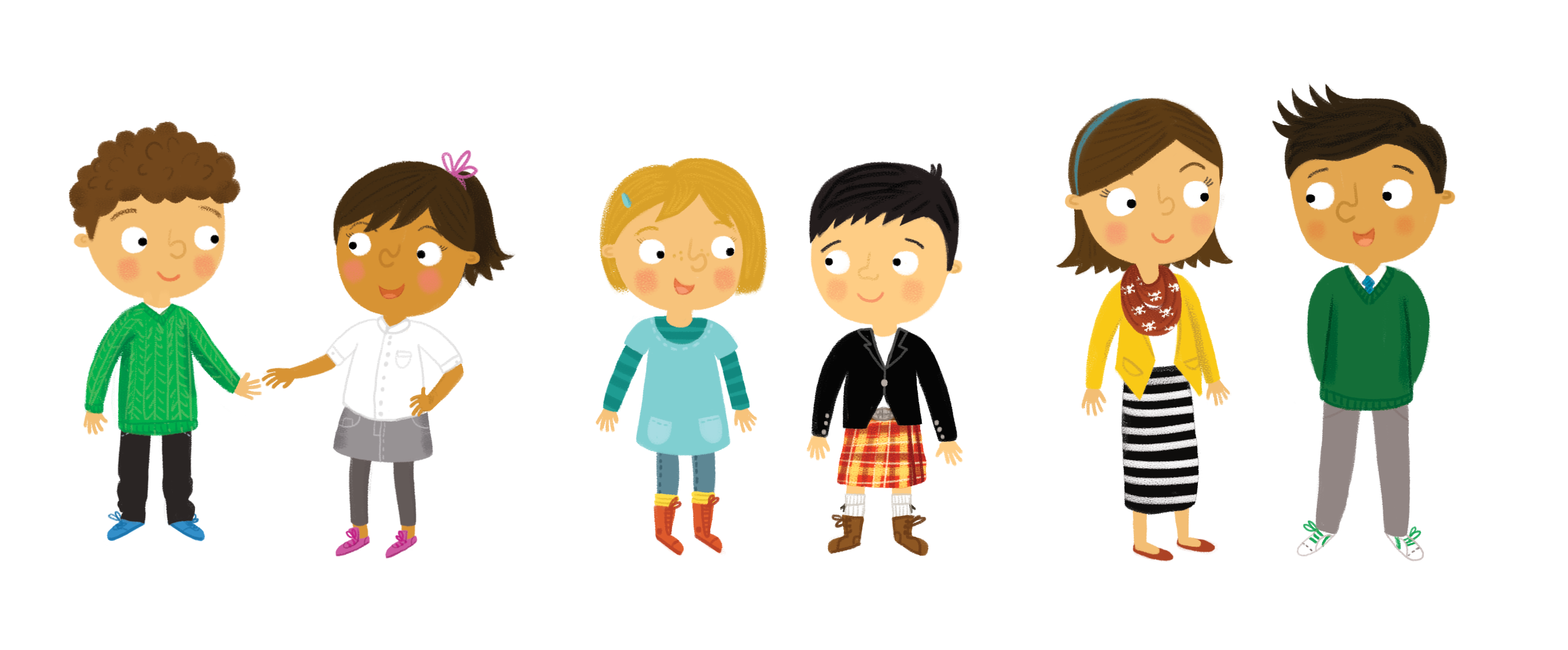 Tha seacaid air.
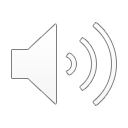 [Speaker Notes: He is wearing a jacket.]
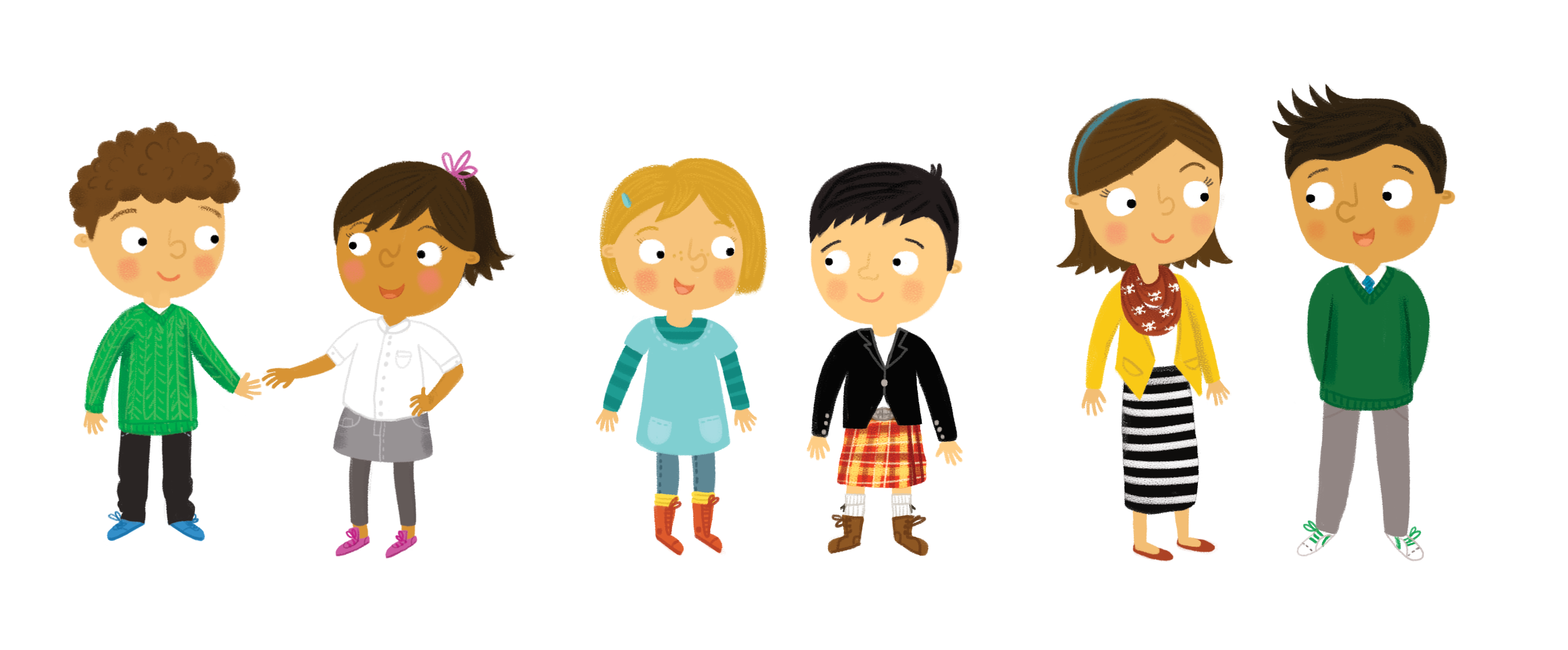 Tha fèileadh air.
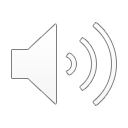 [Speaker Notes: He is wearing a kilt.]
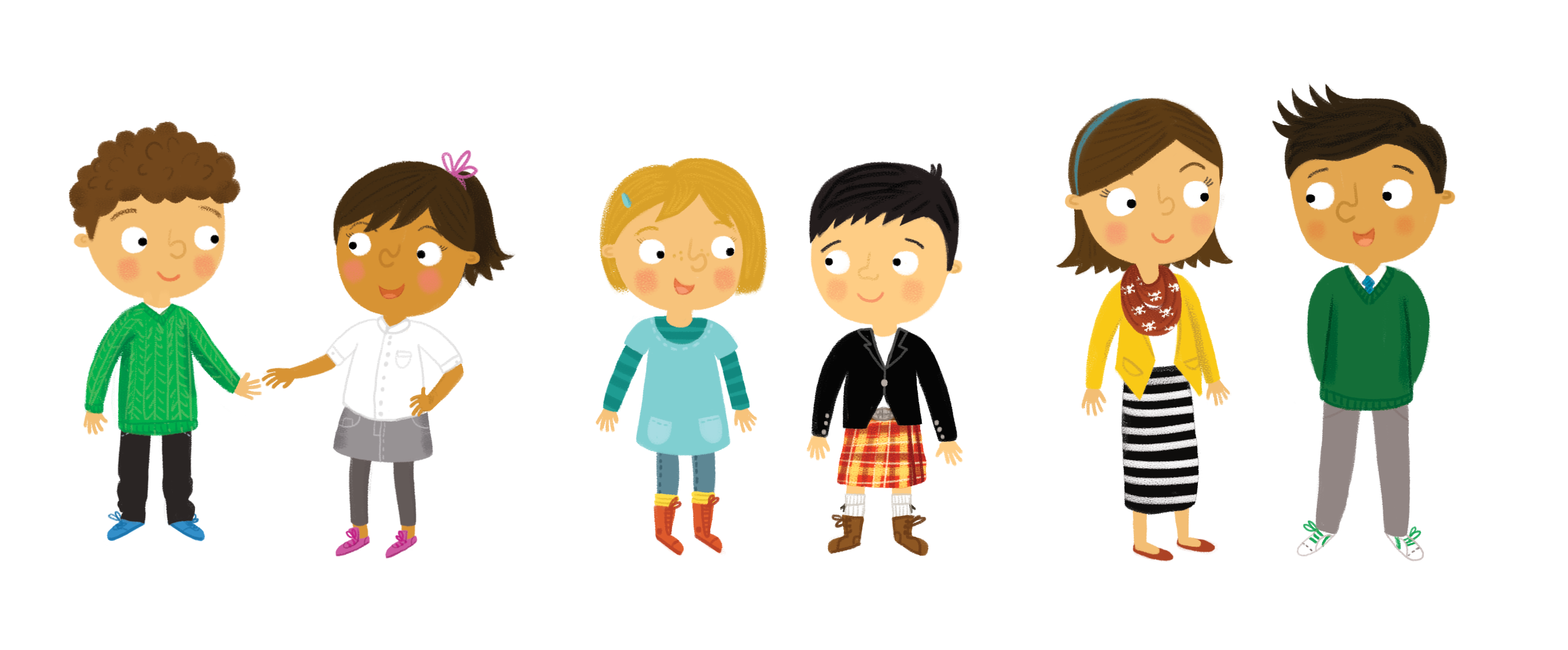 Tha stocainnean air.
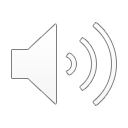 [Speaker Notes: He is wearing socks.]
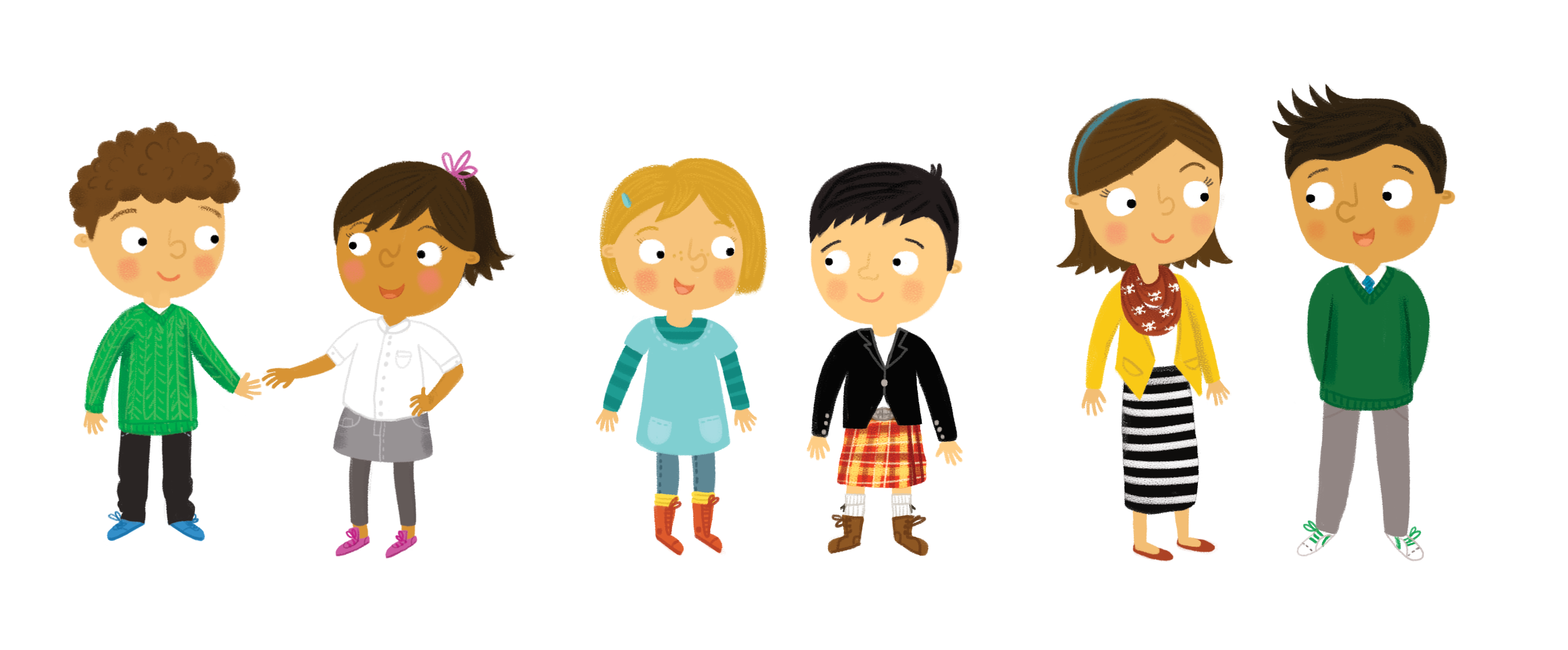 Tha brògan air.
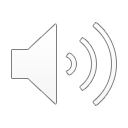 [Speaker Notes: He is wearing shoes.]